Meets
Online Matching
Sampling WithOut Replacement
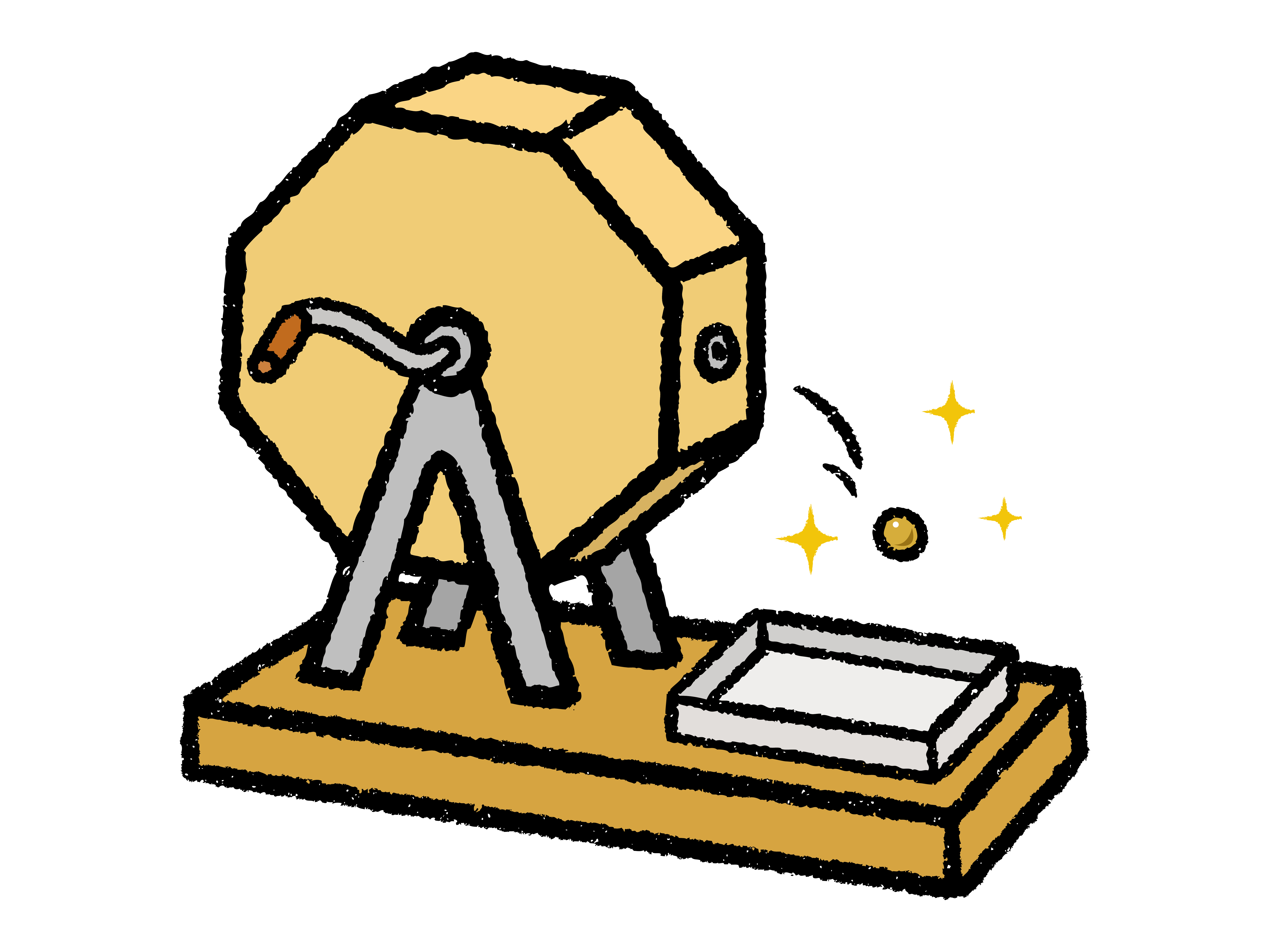 Zhiyi Huang       Chui Shan Lee       Jianqiao Lu       Xinkai Shu*

The University of Hong Kong
WINE 2024
* Xinkai is now a postdoc at Max Planck Institute for Informatics
Online Bipartite Matching
Karp, Vazirani, Vazirani (1990)
Online
Offline
Datasets used in Borodin et al. (2020):
Type graph
Poissonarrival rate
Random graph
0
Online Stochastic Matching
1.5
Feldman, Mehta, Mirrokni, Muthukrishnan (2009)
1
Time
0.8
0.5
0.2
1
Offline
Online types
Step 1: Preprocessing,i.e. solving an LP relaxation
Type graph
Step 2:Online decisions
Arrival rates
Current availability of offline vertices
* Result holds even for the Random Order Model
Two Choices
Hardness
[Manshadi et al., 2012]
Suggested Matching[Feldman et al., 2009]
Multiple Choices
Indep. random selection+ Matching LP
Correlated selection+ Better LPs
* Results for the Random Order Model are omitted
Natural Linear Program
Huang, Shu (2021)
(Poisson constraints)
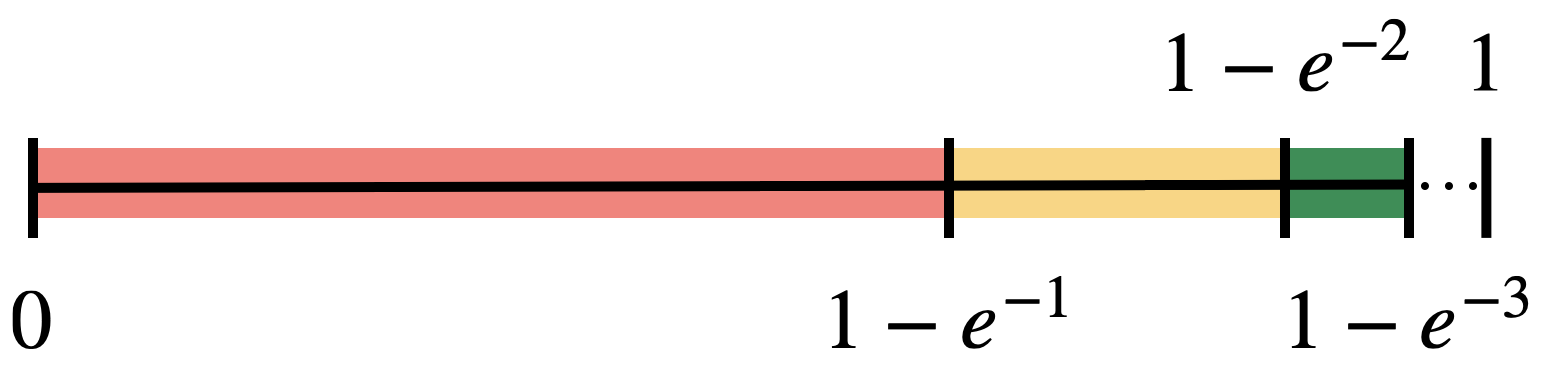 Potential Function Analysis
Our Potential Function
Our Potential Function
Boundary conditions
A system of 2 ODEs
De-randomization
Regularization term
From Stochastic SWOR to Regularized Greedy
Independent of algorithm’s decision
Summary
They’re empirically good! Improve current analyses?
Potential function analysis framework enables analysis & de-randomization of:
Stochastic SWOR → Regularized Greedy
Top Half Sampling, the state-of-the-art algorithm for Edge-Weighted Online Stochastic Matching with Free Disposal [Huang et al., 2022]
and more…?
Thank you! Questions?